Vznik a zánik pracovního poměru
JUDr. Radovan Malachta
Základy práva pro MŠ
podzim 2022
1
JUDr. Malachta - KOV
Právní úprava
zákon č. 262/2006 Sb., zákoník práce
2
JUDr. Malachta - KOV
§ 33 a 34 ZP
Pracovní smlouva
pracovní poměr – zakládá se pracovní smlouvou mezi zaměstnavatelem a zaměstnancem
pracovní smlouva musí obsahovat:
druh práce – musí být sjednáno určitě (učitel, asistent pedagoga apod.)
místo nebo místa výkonu práce – adresa Vaší školky, příp. někam do doložky ve smlouvě sjednat práci z domova – pro „nepřímou“ pedagogickou činnost
den nástupu do práce – tímto dnem vzniká pracovní poměr (ne podpisem smlouvy)
musí být sjednána písemně
pokud zaměstnanec nenastoupí, lze odstoupit od smlouvy
3
JUDr. Malachta - KOV
§ 37 ZP
Pracovní smlouva dále běžně obsahuje
jméno a příjmení zaměstnance a zaměstnavatele (název, sídlo)
bližší označení druhu a místa výkonu práce
délka dovolené či způsob určování dovolené
výpovědní doba
týdenní pracovní doba a její rozvržení 
Napojte si na ustanovení § 23 zákona o pedagogických pracovnících
údaje o mzdě (výše, splatnost, místo a způsob)
údaje o kolektivních smlouvách upravující podmínky zaměstnance

údaje nemusí být nutně ve smlouvě, povinnost informovat do 1 měsíce
4
JUDr. Malachta - KOV
§ 35 ZP
Zkušební doba
může být ujednána písemně, neplyne „automaticky“ ze zákona
3 po sobě jdoucí měsíce, resp. 6 po sobě jdoucích měsíců u vedoucích zaměstnanců
nesmí být prodlužována, ale prodlužuje se o celodenní překážky v práci
nesmí být delší, než polovina sjednané doby trvání prac. poměru
pokud práce nevyhovuje: zrušení pracovního poměru ve zkušební době kteroukoliv stranou
5
JUDr. Malachta - KOV
§ 48 ZP
Rozvázání pracovního poměru
6
JUDr. Malachta - KOV
§ 48 ZP
Další způsoby zániku
uplynutím sjednané doby, pokud jde o pracovní poměr na dobu určitou
smrtí zaměstnance (zaměstnavatele dle podmínek)
skončením pobytu na území ČR
vyhoštěním z území ČR
7
JUDr. Malachta - KOV
§ 49 ZP
Dohoda
výpověď dohodou neexistuje!
je jen rozvázání pracovního poměru dohodou 
dohoda je dvoustranná (zaměstnanec i zaměstnavatel se musí shodnout), výpověď je jednostranná 
nemusí obsahovat důvod, ale je vhodné či nutné uvádět důvod tam, pokud je spojen s nárokem na odstupné)
sjednává se den, kdy pracovní poměr skončí
každá strana obdrží jedno vyhotovení
8
JUDr. Malachta - KOV
§ 50 a násl. ZP
Výpověď
je jednostranná, musí být písemná
zaměstnanec nemusí důvod uvádět, lze dát z jakéhokoliv důvodu
zaměstnavatel musí uvést důvod plynoucí ze zákoníku práce, důvod musí být vymezen a nemůže být dodatečně měněn
jsou stanoveny také lhůty, do kdy je možné výpověď učinit
výpověď musí být doručena
výpovědní doba = 2 měsíce, běží od 1. dne následujícího po měsíci, ve kterém byla výpověď doručena
např. výpověď je doručena dne 12.12.2022, výpovědní doba skončí 28.2.2023.
9
JUDr. Malachta - KOV
§ 52 ZP
Důvody
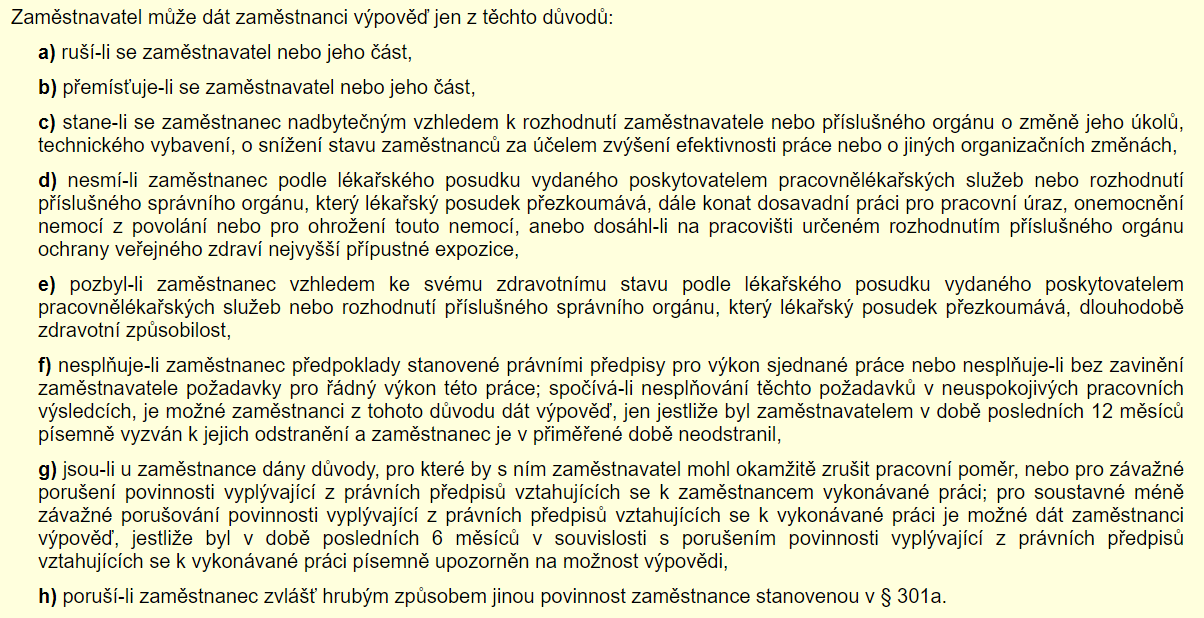 10
JUDr. Malachta - KOV
§ 53 ZP
Kdy není výpověď možná
tzv. ochrana zaměstnance
nařízení karantény či dočasná pracovní neschopnost (pokud si to zaměstnanec nepřivodil úmyslně sám či není to důsledek opilosti)
při výkonu vojenského cvičení
dlouhodobé uvolnění pro výkon veřejné funkce
těhotná zaměstnankyně či čerpající mateřskou dovolenou, zaměstnanec či zaměstnankyně čerpající rodičovskou dovolenou
dočasná nezpůsobilost pro práci v noci pro osoby pracující v noci
dlouhodobá péče podle zákona o nemocenském pojištění, péče o dítě a ošetřování dítěte mladšího 10 let podle téhož zákona

není to absolutní zákaz, zákon říká, kdy to možné je (§ 54 ZP)
11
JUDr. Malachta - KOV
Okamžité zrušení pracovního poměru
§ 55 a 56  ZP
závažné důvody, pro které není možné vykonávat práci
pracovní poměr končí dnem doručení druhé straně, písemně
ukončuje-li zaměstnavatel, pak:
odsouzení pro úmyslný trestný čin k nepodmíněnému trestu odnětí svobody na 1 rok, nebo na 6 měsíců při plnění pracovních povinností
zvlášť hrubé porušení povinnosti
nelze u těhotných, čerpajících mateřskou či rodičovskou dovolenou
ukončuje-li zaměstnanec, pak:
není schopen práce na základě lékařského posudku a současně zaměstnavatel nepřevede na jinou vhodnou pozici
není mu vyplacena mzda do 15 dnů po uplynutí období splatnosti (splatnost = nejpozději v kalendářním měsíci následujícím po měsíci, ve kterém vzniklo zaměstnanci právo na mzdu)
12
JUDr. Malachta - KOV
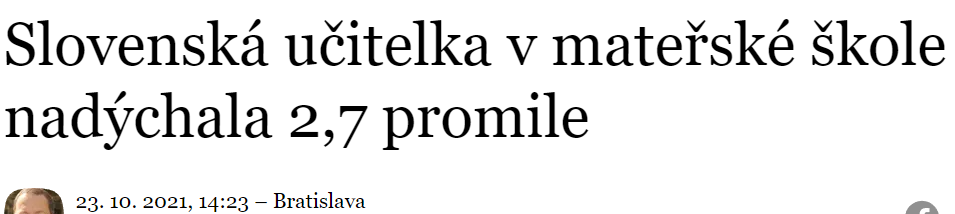 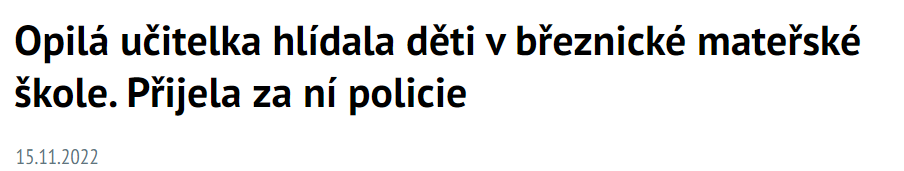 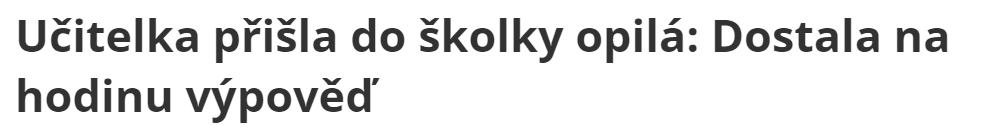 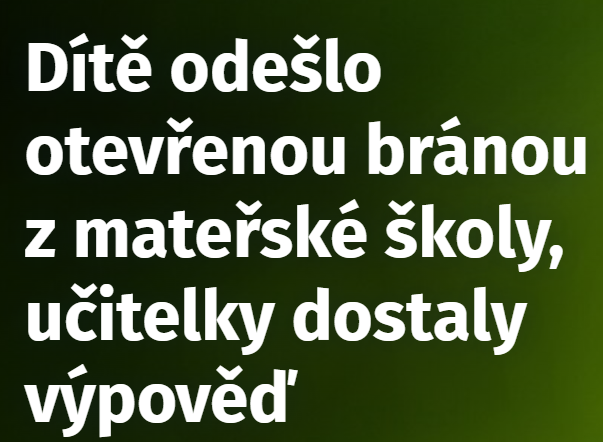 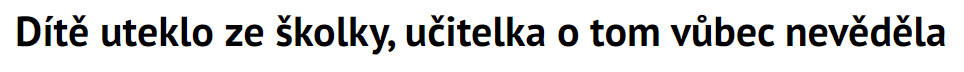 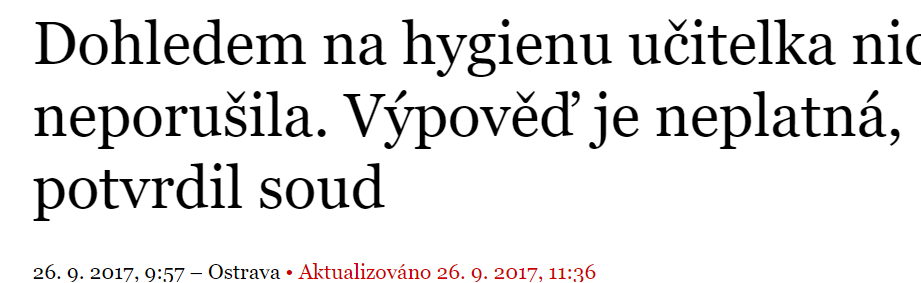 13
JUDr. Malachta - KOV
§ 23a zákona o pedagogických pracovnících
upravuje pracovní poměr na dobu určitou
nejméně 12 měsíců (ochrana před rozvázáním pracovního poměru „před prázdninami“), lze opakovat nejvýše 2x – celkem tedy 3 roky
to neplatí, pokud:
se jedná o náhradu za dočasně nepřítomného pracovníka
není splněn předpoklad odborné kvalifikace
jinak platí zákoník práce a pracovní poměr končí uplynutím sjednané doby
14
JUDr. Malachta - KOV
Dohody o pracích konaných mimo pracovní poměr
§ 74 až 77 ZP
15
JUDr. Malachta - KOV